Office of Early ChildhoodCups and Conversations
Re-opening and Operating ECCE ProgramsDuring COVID-19, Part II
July 1, 2020
C5: Considerations from Virginia Beach City Public Schools - ESY 2020
Good morning- thanks for joining Cups and Conversations!
A few reminders:
•This is a judgement free zone
•Sharing of local perspective, not DOE recommendations
•You are free to unmute your line at anytime to share your thoughts and ask questions 
–*Please help us minimize background noise by staying muted if you are not speaking
•This meeting will be recorded and shared with participants

Optional: Please add your name and affiliation in the chat box
Today’s Special Guests
Roni Myers-Daub

Executive Director of Programs for Exceptional Children, Virginia Beach City Schools
Roni.Myers-Daub@vbschools.com

Tania Sotomayor

Director of Compliance and Special Education, Virginia Beach City Public Schools
tania.sotomayor@vbschools.com
Q1: Could you tell us about Virginia Beach City Public Schools?
What are your general school division demographics? Details about the programs you lead?

How did your division support continuity of learning during COVID-19 school closure (generally and for ECSE programs)?
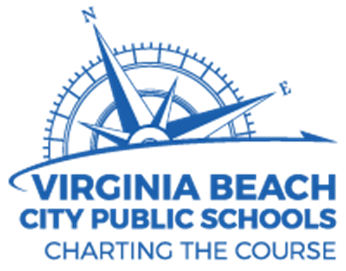 Q2: How have you planned for Extended School Year (ESY) Programs in Virginia Beach?
How many students and teachers are involved?

Did some parents opt-out over continued health and safety concerns?

What considerations- logistically and instructionally- shaped your ESY plans?
Please feel free to enter your thoughts and questions in the chat box or chime in when the floor is reopened!
Q3: Two days in ☺- how is it going?
What challenges, if any, have surfaced, and how are you calibrating? 

What are your known successes thus far?
Q4: What about fall re-opening plans?
Could you share what you know about VBCPS fall re-opening plans?

Are you aware of considerations that relate specifically to Early Childhood/ECSE programs?
The chat box is always open, and we welcome your thoughts and questions upon prompting!
Q5: What are your biggest lessons learned from this very unique ESY planning process and administrative experience?
What top pieces of advice would you offer to divisions and programs about re-opening this fall, particularly looking through an early childhood/ECSE lens?

Do you have recommendations for helpful resources outside of VDOE publications (Recover, Redesign, Restart 2020, FAQs)?
Additional Resources
VDOE Recover, Redesign Restart 2020: A Comprehensive Plan that Moves Virginia Learners and Educators Forward
VDOE COVID 19 Website
–VDOE COVID 19 FAQs, Office of Early Childhood FAQ , and  Transition from Part C to Part B FAQ
–Virginia Learns Anywhere (C4L) and #GoOpenVA
Other:
–Child Care Guidance for COVID 19 and Child Care Licensing FAQs, Child Care Resources COVID 19 website
–The Virginia Early Childhood Foundation (VECF)  materials, including a guide for child care and a series of webinars
Closing Notes
Next Conversation, July 15
 EC Re-opening Considerations, Cont’d: A PDG Community Perspective
Forthcoming (via email or Readiness Connection newsletter)
Link to this recording
Invitation to complete short survey about your ideas for future conversation topics (we are always looking for volunteer facilitators)
Referenced materials
Cups and Conversations Contact Information
Dawn Hendricks- Early Childhood Special Education Coordinator, VDOE 
dawn.hendricks@doe.virginia.gov

Tamilah Richardson- Associate Director, Early Childhood Learning, VDOE tamilah.richardson@doe.virginia.gov